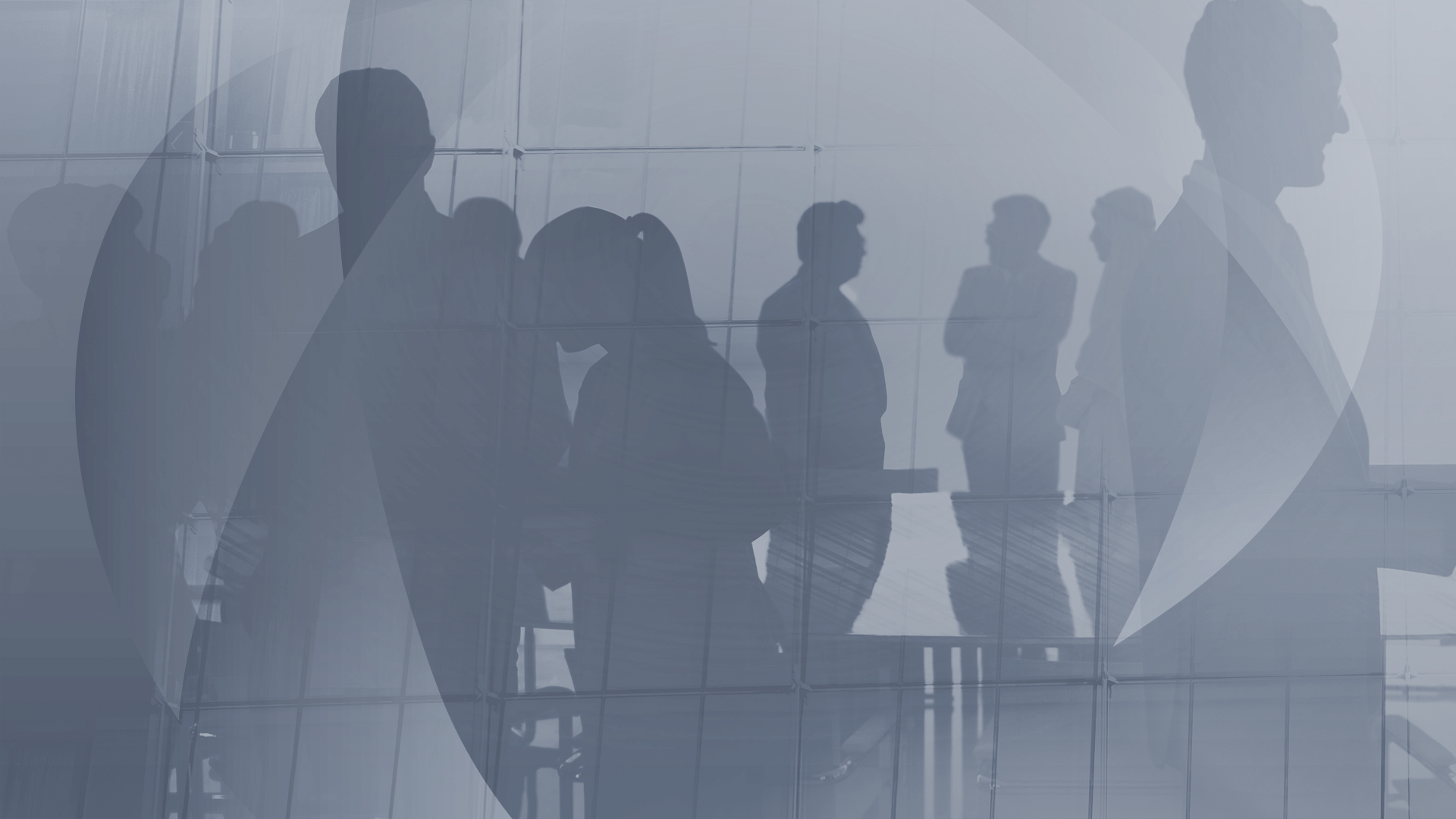 Удовлетворенность предприятий качеством  профессиональной подготовки студентов СПО Самарской области в формате практико-ориентированного (дуального) обучения


2023
Создаем будущее вместе
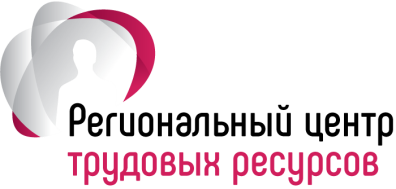 Цель опроса
Выявление удовлетворенности предприятий качеством профессиональной подготовки студентов профессиональных образовательных организаций Самарской области в формате практико-ориентированного (дуального) обучения
Маркеры удовлетворенности
Удовлетворенность теоретической подготовкой студентов для выполнения профессиональных задач
Сформированность качеств и навыков студентов для успешного трудоустройства на предприятие
Готовность предприятия трудоустроить студентов  при наличии вакансии
Методы сбора информации
Онлайн опрос работодателей, участвующих в  программе реализации практико-ориентированного (дуального) обучения
Создаем будущее вместе
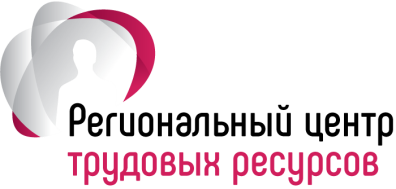 Выборка
В анкетировании приняли участие 17 предприятий-партеров реализации практико-ориентированного (дуального) обучения в Самарской области:
АО «Самарская Кабельная Компания»
ООО «Тольяттикаучук»
АО «ПРОМСИНТЕЗ»
ООО «Самарский Стройфарфор»
ПАО «Завод имени А.М. Тарасова»
ЗАО «Стан-Самара»
ООО «Лидер-Тюнинг»
ОАО «РЖД»
ОАО «ЕПК Самара»
ПАО «КуйбышевАзот»
АО РКЦ «Прогресс»
АО «Салют»
ПАО «ОДК-Кузнецов»
ООО «Завод приборных подшипников»
АО «АВТОВАЗ»
АО «СЭМЗ»  (Самарский электромеханический завод)
АО «ПОЛИМЕР»
Сроки проведения
Создаем будущее вместе
С 6 по 15 июня 2023 г.
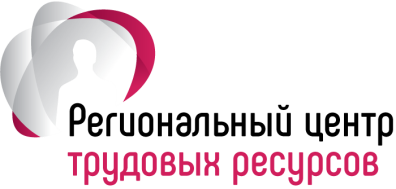 Результаты опроса в разрезе региона
Удовлетворенность теоретической подготовкой студентов для выполнения профессиональных задач
Результаты опроса в разрезе региона
Сформированность качеств и навыков студентов для успешного трудоустройства на предприятие
Результаты опроса в разрезе региона
Готовность предприятия трудоустроить студентов после их выпуска при наличии вакансии
Результаты опроса предприятий в разрезе профессиональных образовательных организаций и перечня профессий и специальностей
Создаем будущее вместе
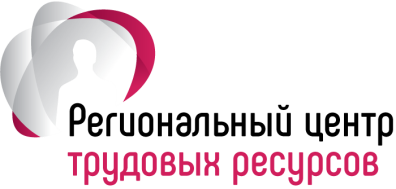 ГАПОУ Самарский государственный колледж
09.02.07 Информационные системы и программирование
ОАО «ЕПК Самара»
ОАО «РЖД»
ОАО «ЕПК Самара»
ОАО «РЖД»
ГАПОУ Самарский государственный колледж
09.02.07 Информационные системы и программирование;
ГАПОУ Строительно-энергетический колледж (образовательно-производственный кампус) им. П. Мачнева
11.02.16 Монтаж, техническое обслуживание и ремонт радиоэлектронных приборов и устройств
АО «СЭМЗ»
АО «Самарская Кабельная Компания»
АО «СЭМЗ»
АО «Самарская Кабельная Компания»
ГАПОУ Строительно-энергетический колледж (образовательно-производственный кампус) им. П. Мачнева
11.02.16 Монтаж, техническое обслуживание и ремонт радиоэлектронных приборов и устройств
АО «СЭМЗ»
АО «Самарская Кабельная Компания»
АО «Самарская Кабельная Компания»
АО «Самарская Кабельная Компания»
АО «Самарская Кабельная Компания»
ГБПОУ Поволжский государственный колледж
15.02.08 Технология машиностроения
ОАО «ЕПК Самара»
ПАО «ОДК-Кузнецов»
ОАО «ЕПК Самара»
АО «Салют» 
ПАО «ОДК-Кузнецов»
АО «Салют»
ГБПОУ Поволжский государственный колледж
15.02.08 Технология машиностроения
ОАО «ЕПК Самара»
ПАО «ОДК-Кузнецов»
ОАО «ЕПК Самара»
АО «Салют»
ОАО «ЕПК Самара»
АО «Салют» 
ПАО «ОДК-Кузнецов»
ОАО «ЕПК Самара»
АО «Салют»
ГБПОУ Поволжский государственный колледж
15.02.15 Технология металлообрабатывающего производства
ПАО «ОДК-Кузнецов»
ОАО «ЕПК Самара»
ОАО «ЕПК Самара»
АО «Салют» 
ПАО «ОДК-Кузнецов»
ПАО «Завод имени А.М. Тарасова»
АО «Салют»
ПАО «Завод имени А.М. Тарасова»
ГБПОУ Поволжский государственный колледж
15.02.15 Технология металлообрабатывающего производства
ПАО «Завод имени А.М. Тарасова»
ОАО «ЕПК Самара»
ПАО «ОДК-Кузнецов»
ОАО «ЕПК Самара»
АО «Салют»
ПАО «Завод имени А.М. Тарасова»
ОАО «ЕПК Самара»
АО «Салют» 
ПАО «ОДК-Кузнецов»
ПАО «Завод имени А.М. Тарасова»
ОАО «ЕПК Самара»
АО «Салют»
ГБПОУ Поволжский государственный колледж
15.01.32 Оператор станков с программным управлением
ПАО «ОДК-Кузнецов»
ПАО «ОДК-Кузнецов»
ПАО «Завод имени А.М. Тарасова»
ПАО «Завод имени А.М. Тарасова»
ГБПОУ Поволжский государственный колледж
15.01.32 Оператор станков с программным управлением
ПАО «Завод имени А.М. Тарасова»
ПАО «Завод имени А.М. Тарасова»
ПАО «ОДК-Кузнецов»
ПАО «ОДК-Кузнецов»
ПАО «Завод имени А.М. Тарасова»
ГАПОУ Самарский колледж сервиса производственного оборудования имени Героя Российской Федерации Е.В. Золотухина
15.02.08 Технология машиностроения
АО «Салют»
ПАО «ОДК-Кузнецов»
ПАО «ОДК-Кузнецов»
АО «Салют»
ГАПОУ Самарский колледж сервиса производственного оборудования имени Героя Российской Федерации Е.В. Золотухина
15.02.08 Технология машиностроения
ПАО «ОДК-Кузнецов»
АО «Салют»
АО «Салют»
ПАО «ОДК-Кузнецов»
ГАПОУ Самарский колледж сервиса производственного оборудования имени Героя Российской Федерации Е.В. Золотухина
15.01.35 Мастер слесарных работ
ПАО «Завод имени А.М. Тарасова»
ПАО «ОДК-Кузнецов»
ПАО «ОДК-Кузнецов»
ПАО «Завод имени А.М. Тарасова»
ГАПОУ Самарский колледж сервиса производственного оборудования имени Героя Российской Федерации Е.В. Золотухина
15.01.35 Мастер слесарных работ
ПАО «Завод имени А.М. Тарасова»
ПАО «Завод имени А.М. Тарасова»
ПАО «ОДК-Кузнецов»
ПАО «ОДК-Кузнецов»
ПАО «Завод имени А.М. Тарасова»
ГАПОУ Самарский колледж сервиса производственного оборудования имени Героя Российской Федерации Е.В. Золотухина
15.01.33 Токарь на станках с числовым программным управлением
ПАО «ОДК-Кузнецов»
ПАО «ОДК-Кузнецов»
ГАПОУ Самарский колледж сервиса производственного оборудования имени Героя Российской Федерации Е.В. Золотухина
15.01.33 Токарь на станках с числовым программным управлением
ПАО «ОДК-Кузнецов»
ПАО «ОДК-Кузнецов»
ГАПОУ Самарский металлургический колледж
15.02.08 Технология машиностроения
ООО «Завод приборных подшипников»
ООО «Самарский Стройфарфор»
ООО «Завод приборных подшипников»
ООО «Самарский Стройфарфор»
ГАПОУ Самарский металлургический колледж
15.02.08 Технология машиностроения
ООО «Завод приборных подшипников»
ООО «Самарский Стройфарфор»
ООО «Завод приборных подшипников»
ООО «Завод приборных подшипников»
ООО «Завод приборных подшипников»
ООО «Самарский Стройфарфор»
ООО «Завод приборных подшипников»
ООО «Самарский Стройфарфор»
ООО «Завод приборных подшипников»
ГБПОУ Самарский техникум авиационного и промышленного машиностроения имени Д.И. Козлова
15.01.34 Фрезеровщик на станках с ЧПУ
ЗАО «Стан-Самара»
ПАО «ОДК-Кузнецов»
АО РКЦ «Прогресс»
ПАО «ОДК-Кузнецов»
ЗАО «Стан-Самара»
АО РКЦ «Прогресс»
ГБПОУ Самарский техникум авиационного и промышленного машиностроения имени Д.И. Козлова
15.01.34 Фрезеровщик на станках с ЧПУ
ЗАО «Стан-Самара»
АО РКЦ «Прогресс»
ПАО «ОДК-Кузнецов»
АО РКЦ «Прогресс»
АО РКЦ «Прогресс»
ПАО «ОДК-Кузнецов»
ГБПОУ Самарский техникум авиационного и промышленного машиностроения имени Д.И. Козлова
15.01.29 Контролер станочных и слесарных работ
АО РКЦ «Прогресс»
ПАО «ОДК-Кузнецов»
АО РКЦ «Прогресс»
ПАО «ОДК-Кузнецов»
ГБПОУ Самарский техникум авиационного и промышленного машиностроения имени Д.И. Козлова
15.01.29 Контролер станочных и слесарных работ
АО РКЦ «Прогресс»
ПАО «ОДК-Кузнецов»
АО РКЦ «Прогресс»
АО РКЦ «Прогресс»
ПАО «ОДК-Кузнецов»
ГБПОУ Самарский техникум авиационного и промышленного машиностроения имени Д.И. Козлова
15.02.11 Техническая эксплуатация и обслуживание роботизированного производства
ООО «Завод приборных подшипников»
ООО «Завод приборных подшипников»
ГБПОУ Самарский техникум авиационного и промышленного машиностроения имени Д.И. Козлова
15.02.11 Техническая эксплуатация и обслуживание роботизированного производства
ООО «Завод приборных подшипников»
ГБПОУ Самарский техникум авиационного и промышленного машиностроения имени Д.И. Козлова
15.01.31 Мастер контрольно-измерительных приборов и автоматики
ООО «Завод приборных подшипников»
ООО «Завод приборных подшипников»
ГБПОУ Самарский техникум авиационного и промышленного машиностроения имени Д.И. Козлова
15.01.31 Мастер контрольно-измерительных приборов и автоматики
ООО «Завод приборных подшипников»
ГБПОУ Самарский техникум авиационного и промышленного машиностроения имени Д.И. Козлова
15.02.14 Оснащение средствами автоматизации технологических процессов и производств
ООО «Завод приборных подшипников»
ООО «Завод приборных подшипников»
ГБПОУ Самарский техникум авиационного и промышленного машиностроения имени Д.И. Козлова
15.02.14 Оснащение средствами автоматизации технологических процессов и производств
ООО «Завод приборных подшипников»
ГБПОУ Чапаевский химико-технологический колледж
18.02.06 Химическая технология органических веществ
АО «ПРОМСИНТЕЗ»
АО «Полимер»
АО «ПРОМСИНТЕЗ»
АО «Полимер»
ГБПОУ Чапаевский химико-технологический колледж
18.02.06 Химическая технология органических веществ
ГБПОУ Чапаевский химико-технологический колледж
15.02.12 Монтаж, техническое обслуживание и ремонт промышленного оборудования (по отраслям)
АО «ПРОМСИНТЕЗ»
АО «Полимер»
АО «ПРОМСИНТЕЗ»
АО «Полимер»
ГБПОУ Чапаевский химико-технологический колледж
15.02.12 Монтаж, техническое обслуживание и ремонт промышленного оборудования (по отраслям)
ГБПОУ Чапаевский химико-технологический колледж
18.02.12 Технология аналитического контроля химических соединений
АО «ПРОМСИНТЕЗ»
АО «Полимер»
АО «ПРОМСИНТЕЗ»
АО «Полимер»
ГБПОУ Чапаевский химико-технологический колледж
18.02.12 Технология аналитического контроля химических соединений
ГАПОУ Тольяттинский машиностроительный колледж
08.02.01 Строительство и эксплуатация зданий и сооружений
ПАО «КуйбышевАзот» 
ООО «Тольяттикаучук»
ПАО «КуйбышевАзот»
ГАПОУ Тольяттинский машиностроительный колледж
08.02.01 Строительство и эксплуатация зданий и сооружений
ГАПОУ Тольяттинский машиностроительный колледж
23.02.03 Техническое обслуживание и ремонт автомобильного транспорта
ПАО «КуйбышевАзот»
ПАО «КуйбышевАзот» 
ООО «Тольяттикаучук»
ГАПОУ Тольяттинский машиностроительный колледж
23.02.03 Техническое обслуживание и ремонт автомобильного транспорта
ГАПОУ Колледж технического и художественного образования
08.02.01 Строительство и эксплуатация зданий и сооружений
АО «АВТОВАЗ»
АО «АВТОВАЗ»
ГАПОУ Колледж технического и художественного образования
08.02.01 Строительство и эксплуатация зданий и сооружений
АО «АВТОВАЗ»
ГАПОУ Колледж технического и художественного образования
23.02.03 Техническое обслуживание и ремонт автомобильного транспорта
АО «АВТОВАЗ»
АО «АВТОВАЗ»
ГАПОУ Колледж технического и художественного образования
23.02.03 Техническое обслуживание и ремонт автомобильного транспорта
АО «АВТОВАЗ»
ГАПОУ Тольяттинский индустриально-педагогический колледж
23.01.17 Мастер по ремонту и обслуживанию автомобилей
АО «АВТОВАЗ»
АО «АВТОВАЗ»
ГАПОУ Тольяттинский индустриально-педагогический колледж
23.01.17 Мастер по ремонту и обслуживанию автомобилей
АО «АВТОВАЗ»
ГАПОУ Тольяттинский колледж сервисных технологий и предпринимательства
13.01.10 Электромонтер по ремонту и обслуживанию электрооборудования (по отраслям)
АО «АВТОВАЗ»
АО «АВТОВАЗ»
ГАПОУ Тольяттинский колледж сервисных технологий и предпринимательства
13.01.10 Электромонтер по ремонту и обслуживанию электрооборудования (по отраслям)
АО «АВТОВАЗ»
ГБПОУ Тольяттинский социально-экономический колледж
23.01.08 Слесарь по ремонту строительных машин
АО «АВТОВАЗ»
АО «АВТОВАЗ»
ГБПОУ Тольяттинский социально-экономический колледж
23.01.08 Слесарь по ремонту строительных машин
АО «АВТОВАЗ»
ГБПОУ Тольяттинский социально-экономический колледж
15.01.05 Сварщик (ручной и частично механизированной сварки (наплавки)
АО «АВТОВАЗ»
АО «АВТОВАЗ»
ГБПОУ Тольяттинский социально-экономический колледж
15.01.05 Сварщик (ручной и частично механизированной сварки (наплавки)
АО «АВТОВАЗ»
ГАПОУ Тольяттинский электротехнический техникум
23.02.05 Эксплуатация транспортного электрооборудования и автоматики (по видам транспорта, за исключением водного)
АО «АВТОВАЗ»
АО «АВТОВАЗ»
ГАПОУ Тольяттинский электротехнический техникум
23.02.05 Эксплуатация транспортного электрооборудования и автоматики (по видам транспорта, за исключением водного)
АО «АВТОВАЗ»
ГАПОУ Тольяттинский электротехнический техникум
23.02.07 Техническое обслуживание и ремонт двигателей, систем и агрегатов автомобилей
АО «АВТОВАЗ»
АО «АВТОВАЗ»
ГАПОУ Тольяттинский электротехнический техникум
23.02.07 Техническое обслуживание и ремонт двигателей, систем и агрегатов автомобилей
АО «АВТОВАЗ»
ГАПОУ Тольяттинский электротехнический техникум
13.02.11 Техническая эксплуатация и обслуживание электрического и электромеханического оборудования
АО «АВТОВАЗ»
АО «АВТОВАЗ»
ГАПОУ Тольяттинский электротехнический техникум
13.02.11 Техническая эксплуатация и обслуживание электрического и электромеханического оборудования
АО «АВТОВАЗ»
ВЫВОДЫ
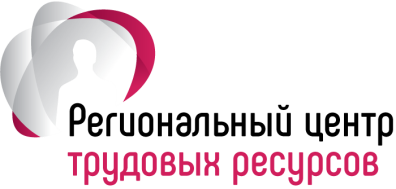 1. Рассматривая удовлетворенность теоретической подготовкой студентов для выполнения профессиональных задач можно сказать, что 59% респондентов скорее удовлетворены подготовкой, чем неудовлетворены; 24% — полностью удовлетворены;  12% — скорее неудовлетворены и 5% уверены в недостаточности теоретической подготовкой у студентов.
	2. Говоря о сформированности качеств и навыков студентов для успешного трудоустройства на предприятие 25% респондентов отмечают неумение решать возникающие в ходе работы проблемы. Еще 19% опрошенных предприятий-партнеров реализации практико-ориентированного (дуального) обучения считают недостаточными профессиональные (технические) навыки, относящиеся к работе. В то же время 15% респондентов считают, что у студентов сформированы все необходимые качеств и навыки для успешного трудоустройства.
	3. Несмотря на все негативные факторы все 100% предприятий-партнеров реализации практико-ориентированного (дуального) обучения, которые приняли участие в опросе, готовы трудоустроить студентов после их выпуска при наличии вакансии.